Имиджелогия(курс по выбору)Преподаватель: канд. филол. н., доцент кафедры русского языкознания и коммуникативных технологий ЛНУ имени Тараса Шевченко И.А.Соболева
«Имиджелогия» - наука о создании положительного имиджа человека, бизнес-структуры, государства, товара, политической силы и т.д.
В курсе
рассматривается понятие «имидж»
раскрывается структура имиджа
характеризуются
виды имиджа
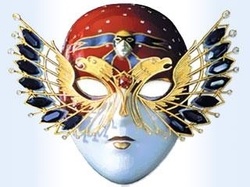 Имидж – ключевое понятие нашего
Времени. Каждый из нас
задумывается о собственном имидже.
«За большие деньги можно купить самого
лучшего пса, но никакие деньги не заставят
его при виде Вас вилять хвостом».
                                                      Джордж Сорос
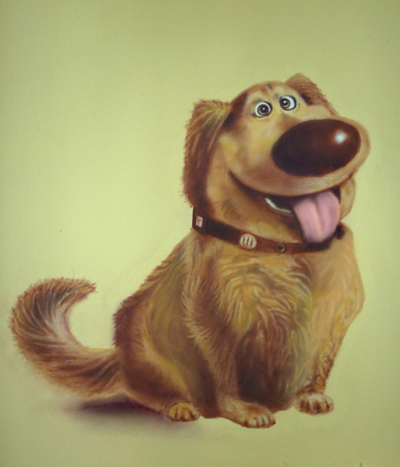 Что такое имидж?

Имидж (англ. image – образ,
изображение) искусственный образ,
формируемый в общественном или
индивидуальном сознании.
Положительный имидж – это правильно
созданный позитивный образ,
возникающий в сознании людей.
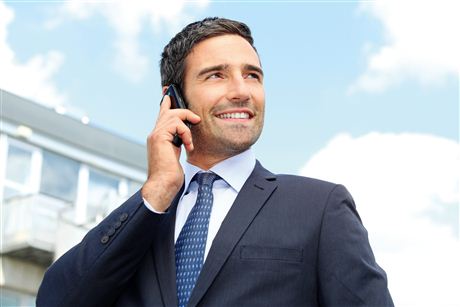 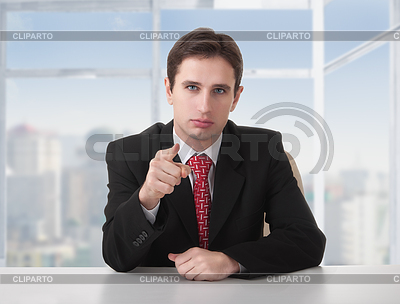 Имиджмейкер – профессионал,
занимающийся созданием имиджа кого-
нибудь или чего-нибудь.
В ходе изучения имиджелогии у Вас будет возможность попробовать свои силы в разработке различных видов имиджа:
личностного
профессионального
регионального и т.д.
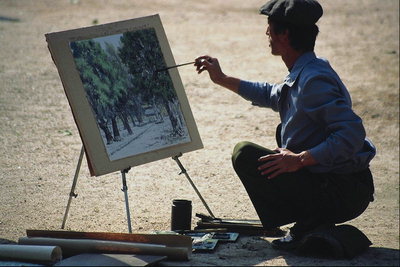 Студенческие имидж-проекты:


1. Предложите свои идеи по созданию положительного имиджа Луганска, Донбасса или своего родного города, посёлка, деревни и т.д.
Студенческие имидж-проекты:


2. Разработайте стратегический план по созданию профессионального имиджа одной из профессий:
    - педагога;
    - практикующего психолога;
    - политика;
    - представителя шоу-бизнеса и т.д.
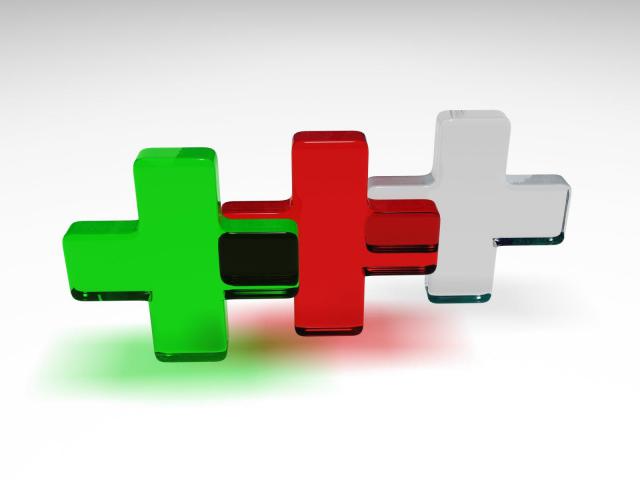 Имидж врача
Гончаровой Анастасии
и
Цыганенко Ксении 
Группа 3П-1
Проанализировав задание, мы решили, что самый лучший стратегический план по созданию профессионального имиджа врача присутствует у героя сериала «Интерны» Андрея Быкова (Иван Охлобыстин)
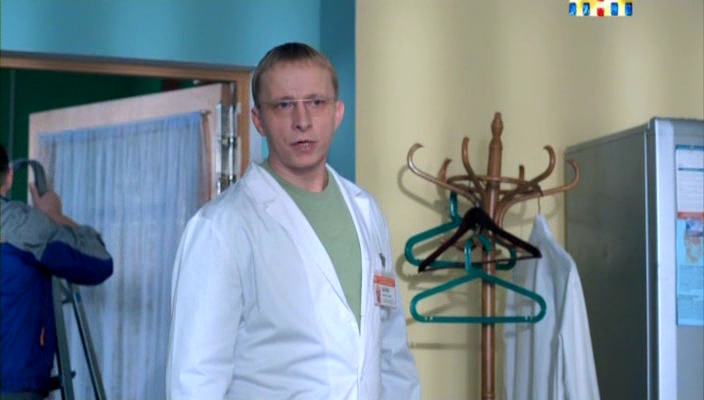 Андрей Евгеньевич Быков— заведующий терапевтическим отделением больницы и руководитель четырёх интернов. Быков – самый яркий и обаятельный персонаж в сериале интерны. Он отлично
 справляется со своей работой, любит её.
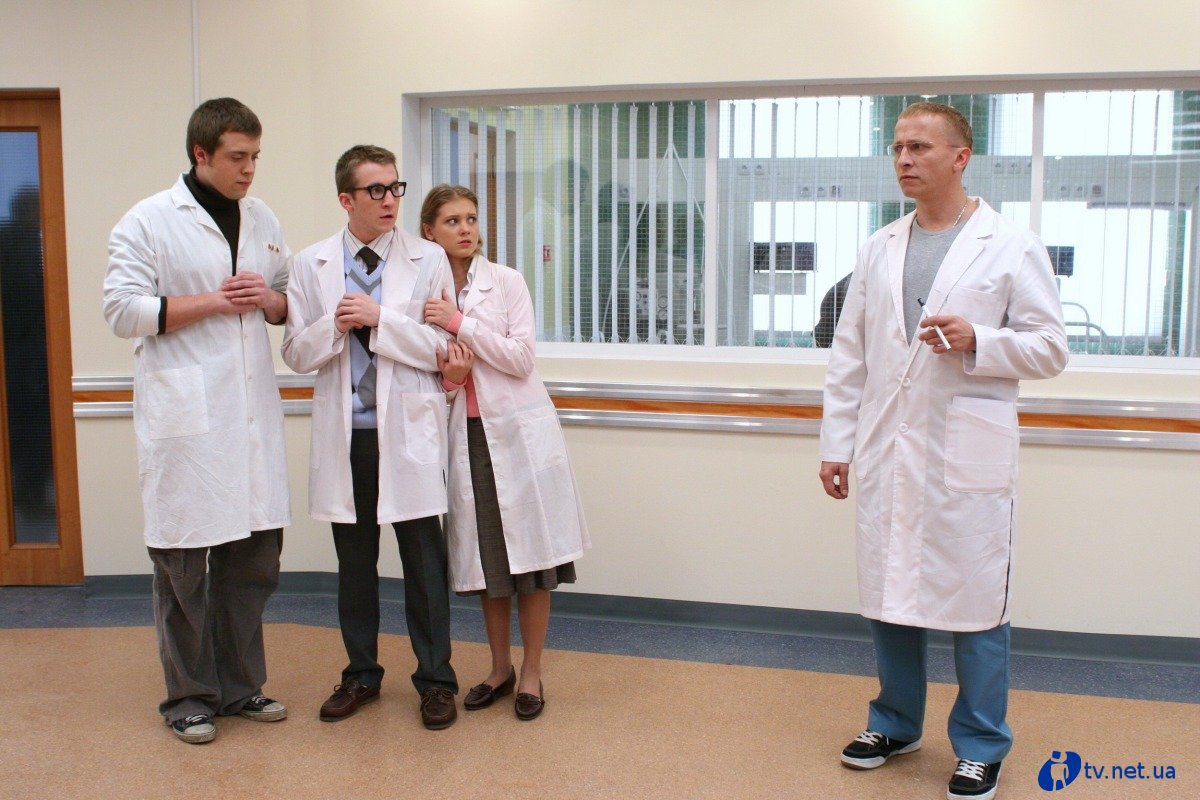 Посмотрев на своих учеников и оценив их способности, Андрей Евгеньевич придумывает метод обучения, который поможет интернам стать хорошими докторами.
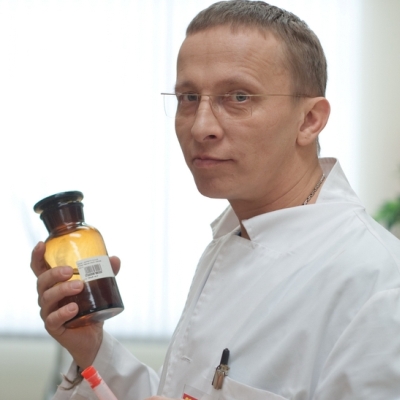 Он является опытным специалистом, в больнице на хорошем счету.
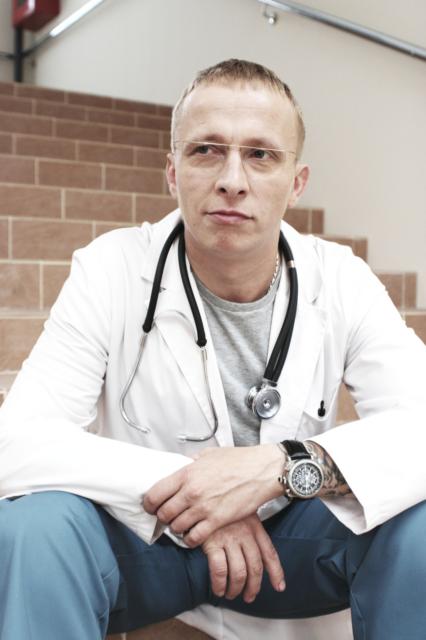 Преданный своей работе. Когда у него появилась возможность бросить работу и посвятить жизнь своему хобби, Быков решил остаться и помогать людям избавляться от болезней.
Это отличный показатель для современных 
специалистов.
Студенческие имидж-проекты:


3. Разработайте имиджевую рекламу ЛНУ имени Тараса Шевченко. (Варианты: компьютерная графика, видеоряд и слоган, видеоролик).
Студенческие имидж-проекты:


4. Подготовьте имиджевую статью на тему «Самопрезентация».